Double Jpsi
2023.12.6
Don’t add acceptance and efficiency
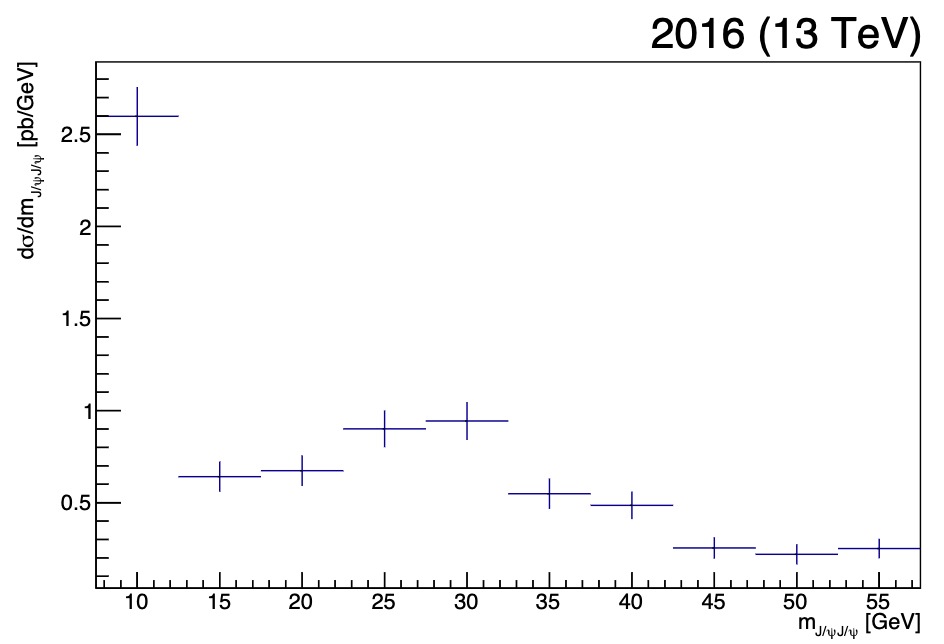 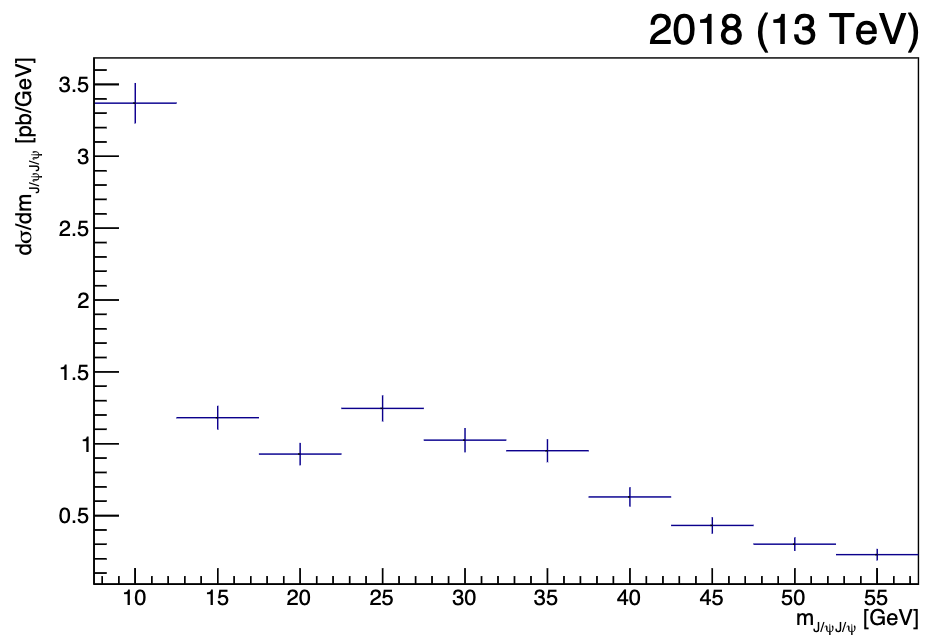 Add acceptance and efficiency
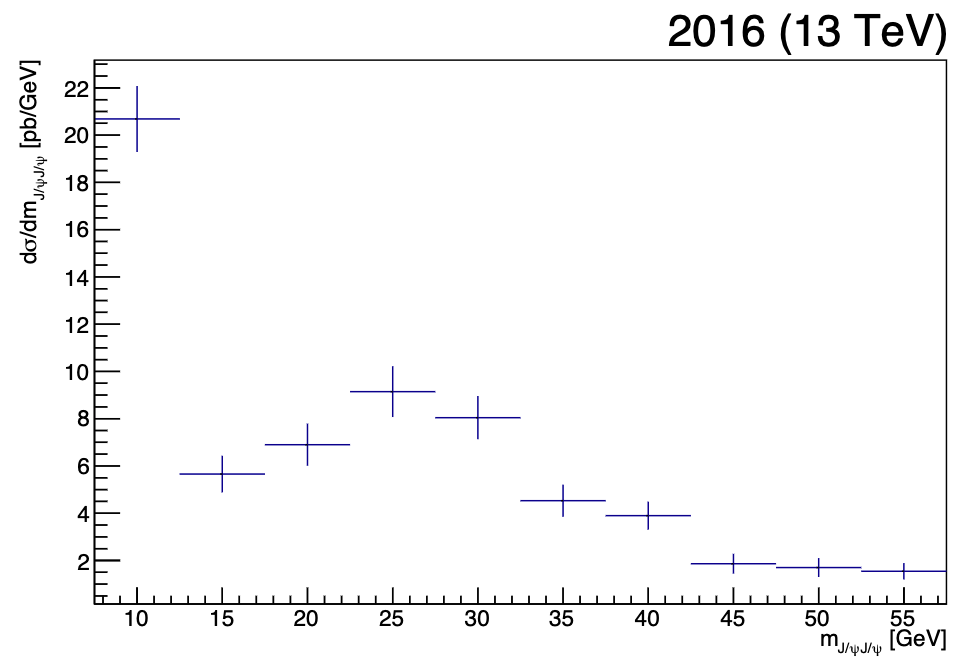 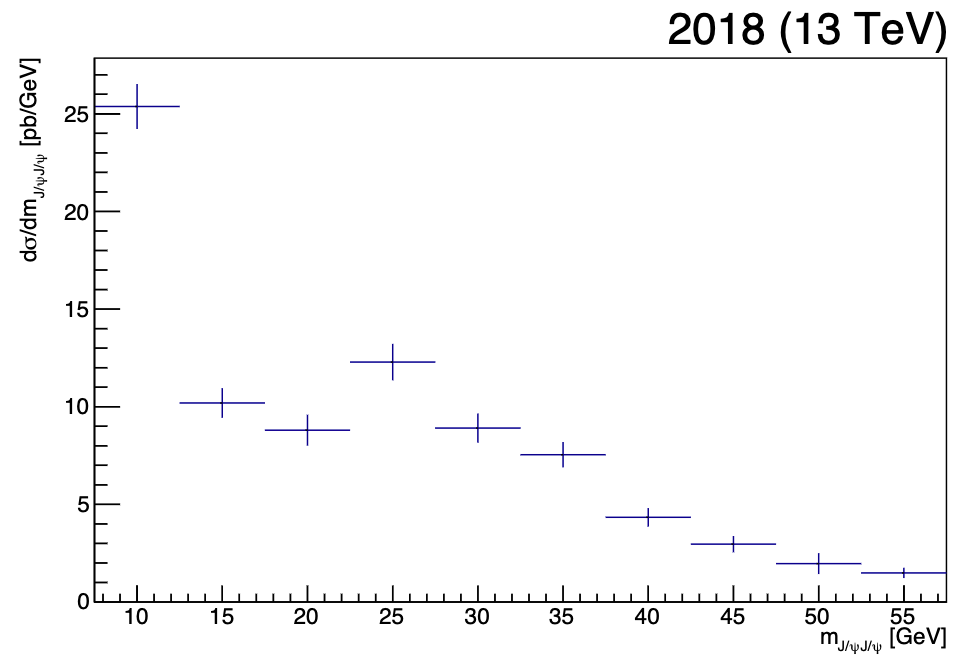 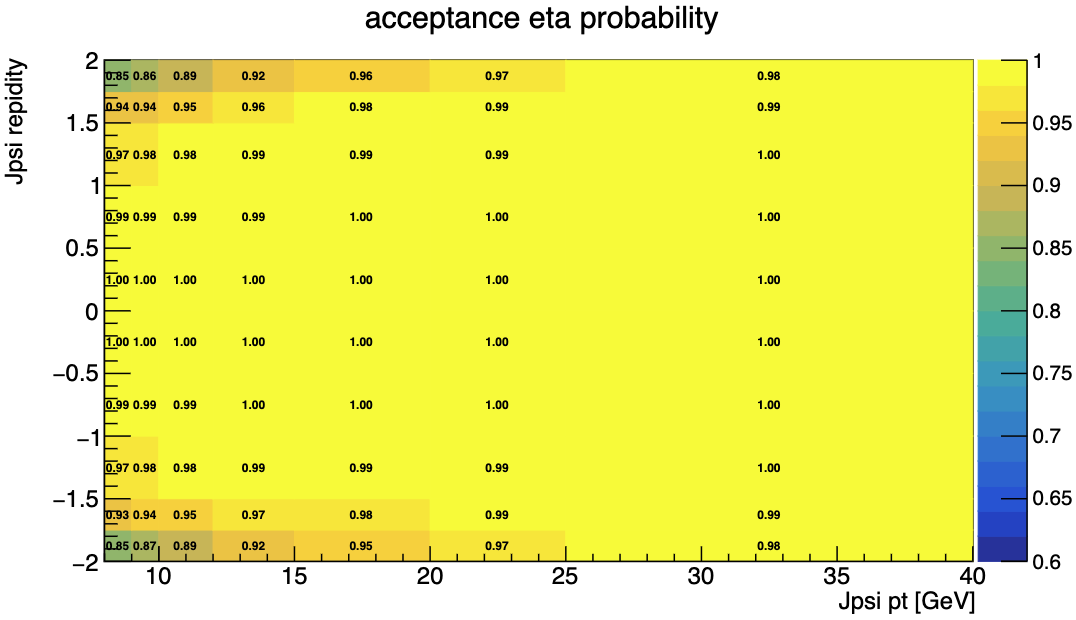 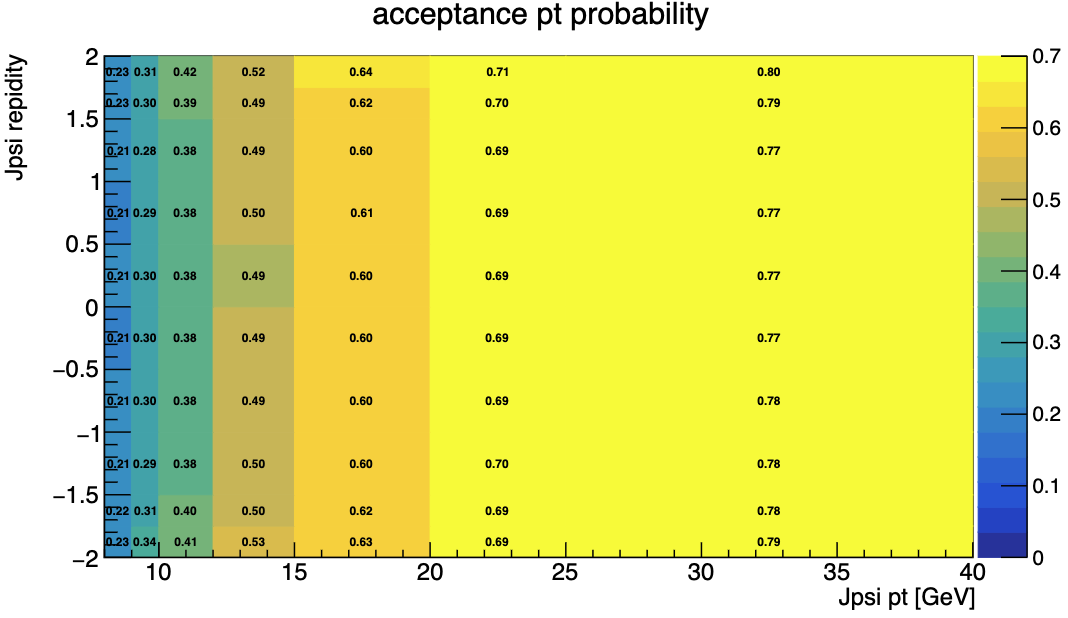 2016
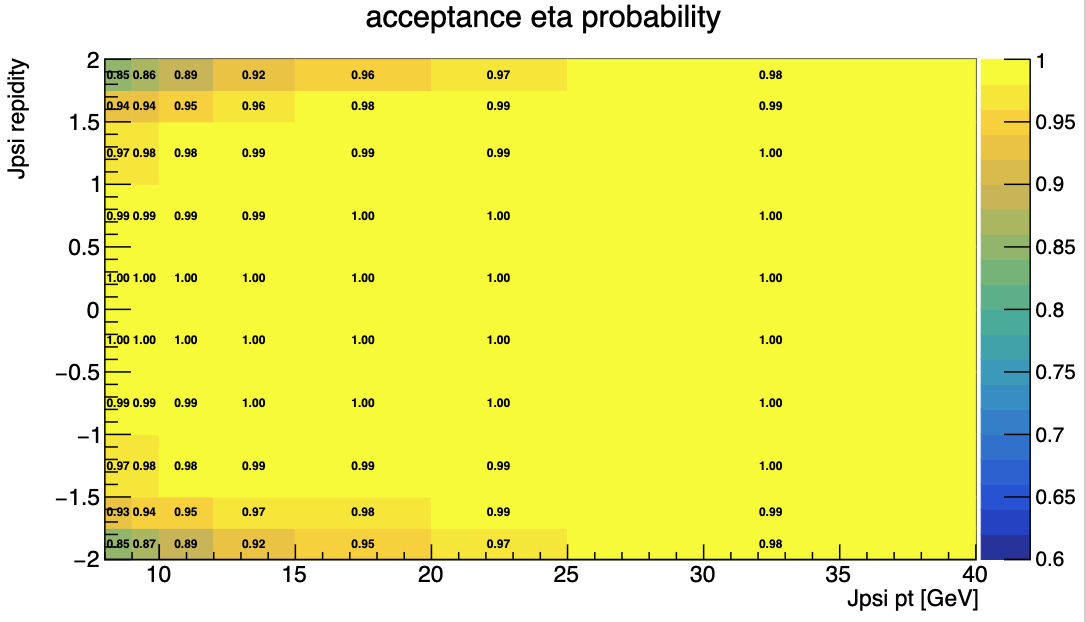 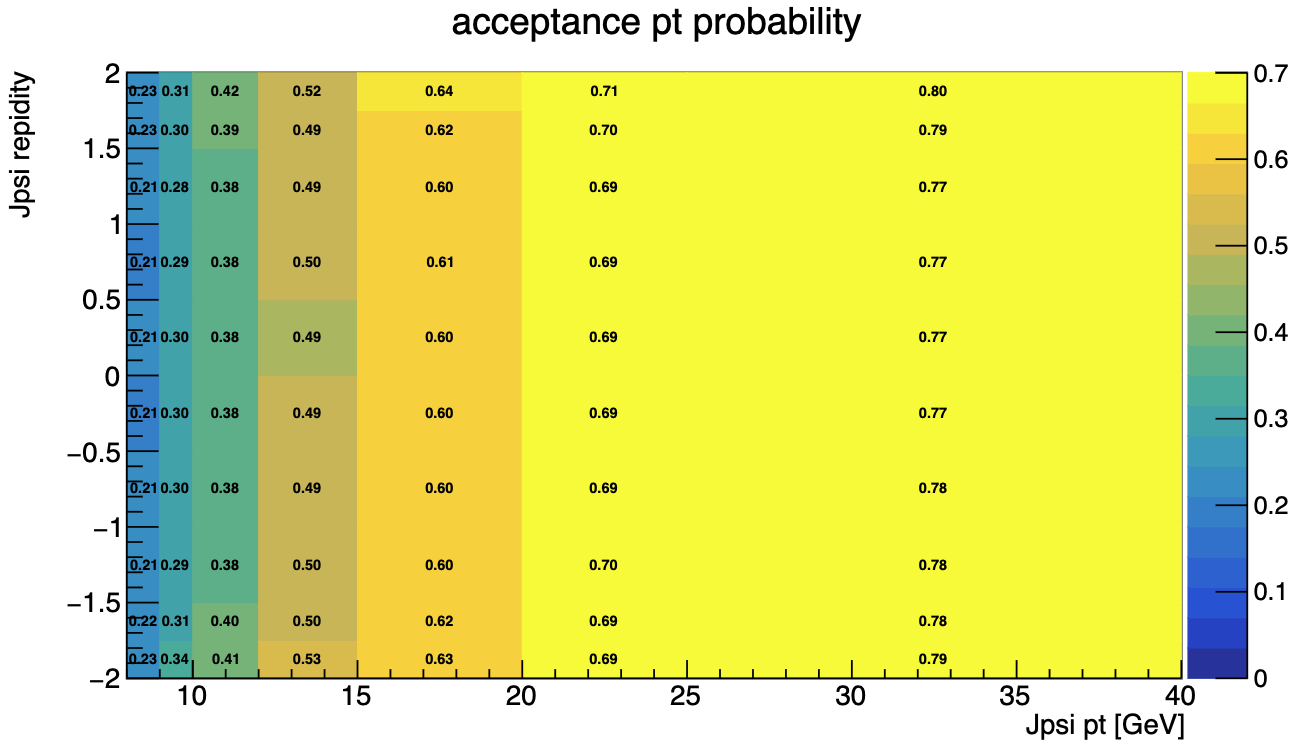 2018
1